«Интеллектуальный марафон»
для 5-х классов
Исторический
1. Когда началась и когда закончилась Великая Отечественная война? 
2. Какое оружие, применяемое в годы ВОВ, называлось ласковым женским именем?
 3. Назовите дату Бородинского сражения.
Математический
1.Отцу 38 лет, а сыну 14. Во сколько раз отец был старше сына 6 лет назад? 
2. Из-под забора видно 6 пар лошадиных ног. Сколько этих животных во дворе? 
3. Применяя знаки действий, запишите число 1 тремя двойками
Географический
1. Назовите «цветные» моря.
2.Самая большая планета Солнечной системы.
3. Самый холодный регион на Земле.
Биологический
Отгадай ребусы
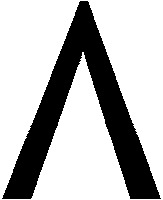 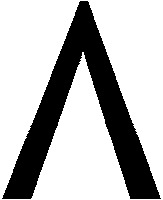 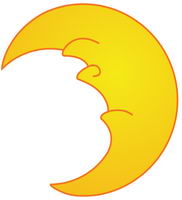 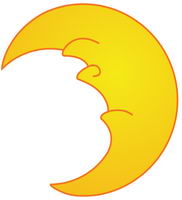 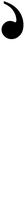 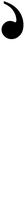 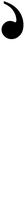 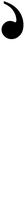 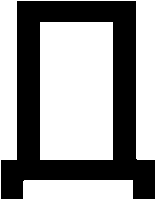 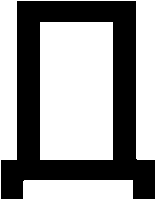 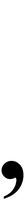 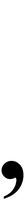 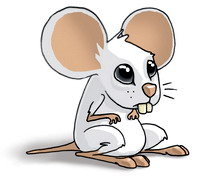 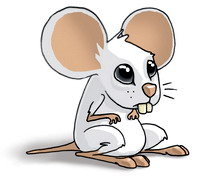 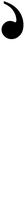 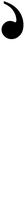 Лингвистический
Я шол полестной дорожки в диревню. Месность была мне знакома. В утренний чящи леса слышиться галосок молиновки . У опушке милькали голубые калакольчики белые ромашки на одной ношки.От апушке к диревни тенулась поляночька.За ней сенела речька. Около синий речке послось могучие стадо.Я почуствовал свежею прохладу.Это реткая возможность наслаждатся такой необычайнай красотой.
Исправленный текст
Я шёл по лесной дорожке в деревню. Местность была мне знакома. В утренней чаще леса слышится голосок малиновки . У опушки мелькали голубые колокольчики,  белые ромашки на одной ножке. От опушки  к деревне тянулась поляночка. За ней синела речка. Около синей речки паслось могучее стадо. Я почувствовал свежую прохладу .Это редкая возможность наслаждаться такой необычайной красотой.
Молодцы!